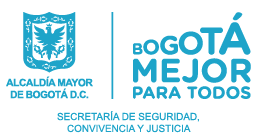 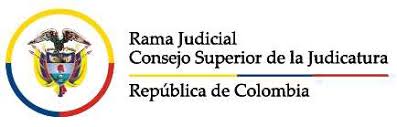 I – JORNADA DE CONCILIACIÓN EN CASAS DE JUSTICIA
El Distrito ha dispuesto de algunas casas de justicia para la atención por parte de los jueces de paz y reconsideración de Bogotá

Fecha: Sábado 19 de noviembre de 2022
Horario: 8:00 a.m. - 12:00 m

REQUISITOS Y CONDICIONES: 

Separa el sitio de atención en el horario que más te convenga en el link dispuesto para casa de justicia - ANTES DEL JUEVES 17 DE NOVIEMBRE – 5:00 p.m.
Diligencia los campos de nombre del juez de paz y correo electrónico
Informa el nombre de las personas convocadas
Llegará una confirmación a tu correo electrónico
Asiste a la casa de justicia únicamente con las personas convocadas en el horario agendado
Los cupos son limitados, pues dependemos de la capacidad de cada casa de justicia
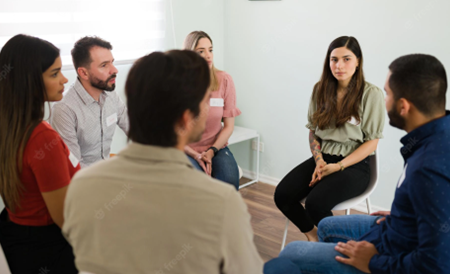 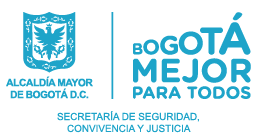 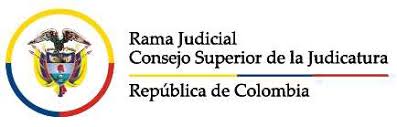 I – JORNADA DE CONCILIACIÓN EN CASAS DE JUSTICIA
C.J – LOCALIDAD BOSA – SEDE CAMPO VERDE 

Dirección: Calle 85 Sur # 94-35 – clic en el link y agenda tu espacio

Punto de Atención 1: https://calendly.com/agendajuecesdepaz/casa-de-justicia-campoverde 

Punto de Atención 2: https://calendly.com/agendajuecesdepaz/casa-de-justicia-campoverde-sede-2 

Punto de Atención 3: https://calendly.com/agendajuecesdepaz/casa-de-justicia-campoverde-sede-3 

Punto de Atención 4: https://calendly.com/agendajuecesdepaz/casa-de-justicia-campoverde-sede-4
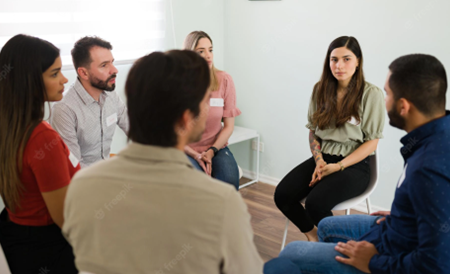 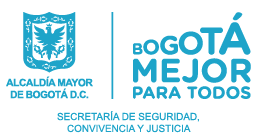 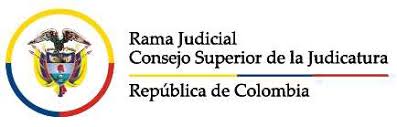 I – JORNADA DE CONCILIACIÓN EN CASAS DE JUSTICIA
C.J – LOCALIDAD BOSA – SEDE CENTRO

Dirección: Carrera 81d # 59a - 59 sur – clic en el link y agenda tu espacio

Punto de Atención 1: https://calendly.com/agendajuecesdepaz/casa-de-justicia-bosa 

Punto de Atención 2: https://calendly.com/agendajuecesdepaz/casa-de-justicia-bosa-sede2 

Punto de Atención 3: https://calendly.com/agendajuecesdepaz/casa-de-justicia-bosa-sede3 

Punto de Atención 4: https://calendly.com/agendajuecesdepaz/casa-de-justicia-bosa-sede4-
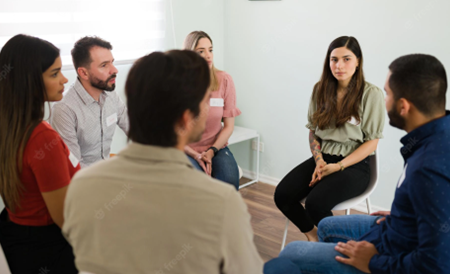 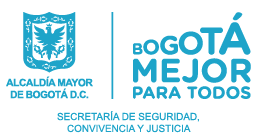 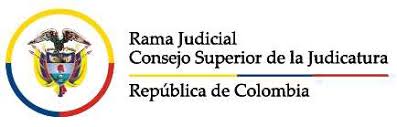 I – JORNADA DE CONCILIACIÓN EN CASAS DE JUSTICIA
C.J – LOCALIDAD USME

Dirección: Calle 137c sur # 13 51 – clic en el link y agenda tu espacio

Punto de Atención 1: https://calendly.com/agendajuecesdepaz/casa-de-justicia-usme

Punto de Atención 2: https://calendly.com/agendajuecesdepaz/casa-de-justicia-usme-sede2

Punto de Atención 3: https://calendly.com/agendajuecesdepaz/casa-de-justicia-usme-sede-3
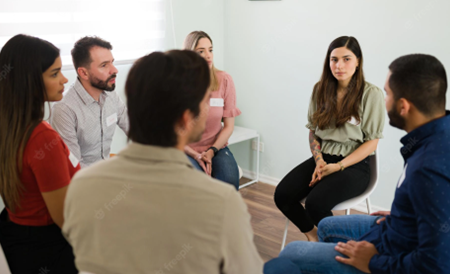 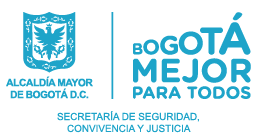 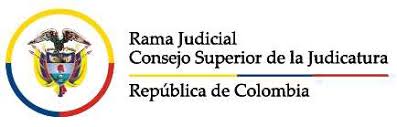 I – JORNADA DE CONCILIACIÓN EN CASAS DE JUSTICIA
C.J – LOCALIDAD KENNEDY

Dirección: Av. Boyacá carrera 72 #37-57 sur 
clic en el link y agenda tu espacio

Punto de Atención 1: https://calendly.com/agendajuecesdepaz/casa-de-justicia-kennedy
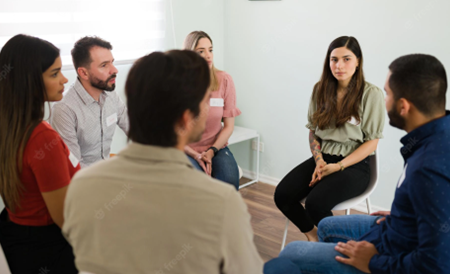